marlia.fhunila
INSTRUMEN PEMERINTAHAN
marlia.fhunila
2.3 BERISI TINDAKAN HUKUM TUN BERDASARKAN PER-UU-AN
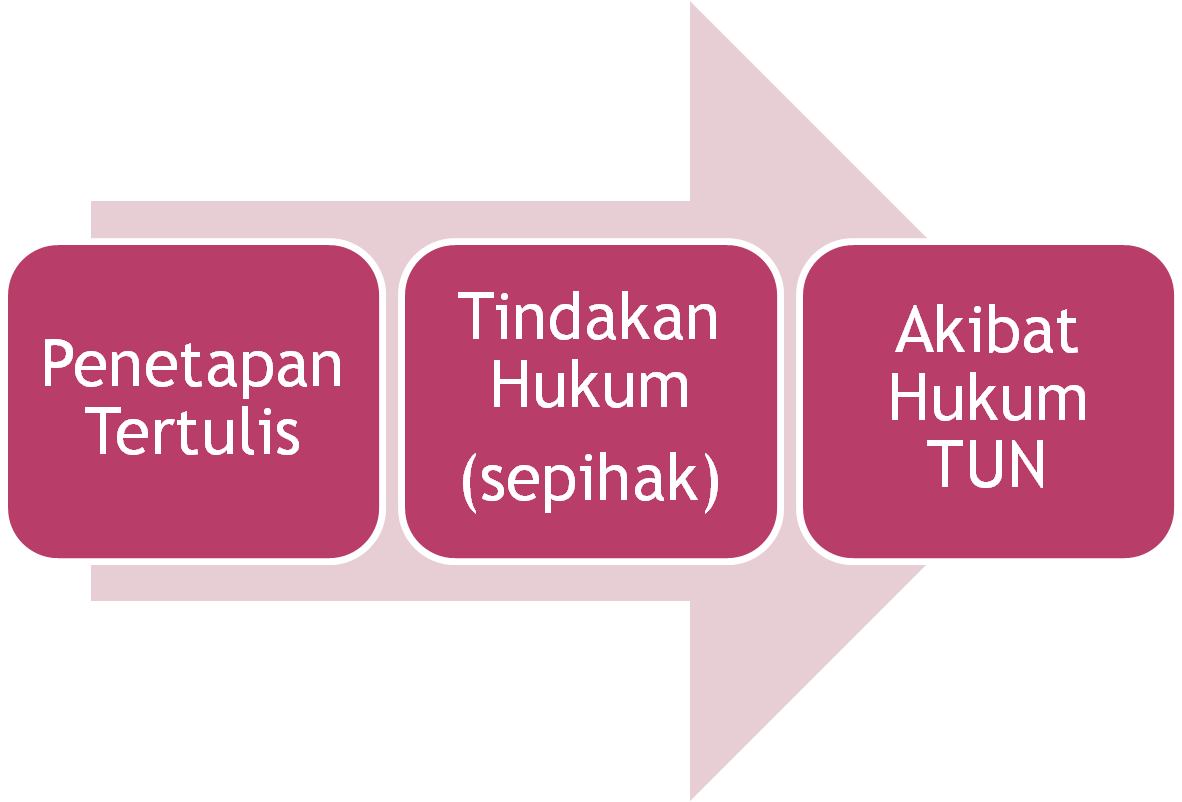 marlia.fhunila
Wewenang publik yg melekat pd jabatan aparat pemerintah sbg dasar dari tindakan hukum Badan/Pejabat TUN
Bagaimana kalau terjadi “Onrechtmatige Overheidsdaads” ?

UU No 5 Th 1986 jo. UU No.9/2004 :
Bertentangan dengan Perat Per-UU-an (rechtmatige);
Sewenang2 (willkuer);
Melampaui batas kewenangan (detournament de pouvaoir)
Bertentangan dengan Prinsip2 Pemerintahan Yg Baik / AUPB (Due Administration)
marlia.fhunila
2.4 BERSIFAT KONKRET, INDIVIDUAL, FINAL (FIK)
KONKRET
Objek yg diputuskan dlm KTUNegara itu tdk abstrak, tetapi berwujud, tertentu/dpt ditentukan
Contoh : keputusan mengenai pembongkaran rumah, pemberian izin usaha, pemberhentian seorg PNS sbg pegawai negeri.
marlia.fhunila
INDIVIDUAL
KTUN tdk ditunjukkan utk umum, tetapi org/BH ttt, baik alamat maupun hal yg dituju. 
Kalau yg dituju itu > 1 org, maka tiap2 nama org yg terkena keputusan itu disebutkan, contoh : keputusan ttg pelebaran jalan dgn lampiran yg menyebutkan nama2 yg terkena keputusan tsb
FINAL
KTUN sudah definitif & karenanya dpt menimbulkan akibat hukum. 
Keputusan yg masih memerlukan persetujuan instansi atasan/instansi lain artinya blm bersifat final, karenanya belum dpt menimbulkan suatu hak/kewajiban pd pihak ybs, contoh : keputusan pengangkatan seorg CPNS mjd PNS memerlukan persetujuan BKN
marlia.fhunila
2.5 MENIMBULKAN AKIBAT HUKUM BAGI SESEORANG /BH PERDATA
Menimbulkan Akibat Hukum = menimbulkan suatu perubahan dlm suasana hukum yg telah ada.
Karena Penetapan Tertulis itu merupakan suatu tindakan hukum, maka sebagai tindakan hukum ia selalu dimaksudkan untuk menimbulkan akibat hukum bagi seseorang atau badan hukum perdata. Apabila tidak dapat menimbulkan akibat hukum ia bukan suatu tindakan hukum dan karenanya juga bukan suatu Penetapan Tertulis.
marlia.fhunila
Akibat hukum Tata Usaha Negara tersebut dapat berupa:
Menguatkan suatu hub hkm/keadaan hkm yg telah ada (declaratoir), contoh : surat keterangan PPAT yg isinya menyebutkan memang telah terjadi jual beli tanah antara A & B, penerbitan akta kelahiran
Menimbulkan suatu hub hkm/keadaan hkm yg baru (constitutief), contoh : Keputusan Menteri Perindustrian & Perdagangan yg isinya menyebutkan suatu PT diberikan izin mengimpor suatu jenis barang
Menolak utk menguatkan hub hkm/keadaan hkm yg telah ada, contoh: Keputusan Badan Pertahanan Nasional ttg penolakan permohonan perpanjangan HGU
Menolak utk menimbulkan hub hkm/keadaan hkm yg baru, contoh: Keputusan Menteri Perindustrian dan Perdagangan ttg penolakan permohonan suatu PT utk mengimpor suatu jenis barang
marlia.fhunila
Macam2 KTUN:
KTUN positif & KTUN negatif
KTUN deklaratur & KTUN konstitutif
KTUN kilat/seketika & KTUN tetap
KTUN bebas & KTUN terikat
KTUN yg memberi beban & KTUN menguntungan
KTUN fiktif-negatif

🡪 Tugas : Berikan pengertian ttg jenis2 KTUN di atas dan berikan contoh!
marlia.fhunila
SYARAT SAH KTUN
Pembuatan KTUN hrs memperhatikan bbrp persyaratan agar KTUN tsb mjd sah mnrt hkm (rechtgeldig) & memiliki kekuatan hkm utk dilaksanakan.
KTUN yg sah & sudah dinyatakan berlaku, akan meahirkan prinsip praduga rechtmatig yaitu 🡪 setiap ketetapan yg dikeluarkan oleh pemerintah/administrasi Negara dianggap sah mnrt hukum, sampai dapat dibuktikan sebaliknya.
marlia.fhunila
Konsekuensi asas praduga rechmatig 🡪 setiap ketetapan yg dikeluarkan oleh pemerintah tdk utk dicabut kembali, kecuali setelah ada pembatalan (vernietiging) dari pengadilan.
Syarat2 yg harus dipenuhi ialah syarat materil (berkaitan dgn isi) & syarat formil (berkaitan dgn bentuk).
KTUN yg telah memenuhi syarat materil & syarat formil, maka ketetapan itu telah sah mnrt hkm & dpt diterima sbg suatu bagian dari tertib hukum
marlia.fhunila
SYARAT MATERIL KTUN
Dibuat oleh aparat yg berwenang 🡪 KTUN hrs dibuat oleh pejabat yg berwenang baik dari kewenangan atributif, delegatif, & mandat
Tdk mengalami kekurangan yuridis 🡪 dlm pembuatannya tdk mengalami kekurangan yuridis seperti unsur Dwang (paksaan), dwaling (kekhilafan) dan bedrog (penipuan).
Isi & tujuan KTUN hrs sesuai dgn isi & tujuan dari peraturan yg mjd dasar pembuatan KTUN tsb
marlia.fhunila
Dwang (tekanan, paksaan)
Paksaan berupa kekerasan jasmani/ancaman yg menimbulkan ketakutan sehingga paksaan tsb membuat seseorg melakukan perjanjian

Dwaling (khilaf)
perbedaan antara kehendak dgn kenyataan perbuatan

Bedrog (penipuan)
tipu muslihat yg dilakukan dgn sengaja sehingga pembuat KTUN menghasilkan sesuai dgn keinginan/kehendak penipu.